A Letter to Amyby Ezra Jack Keats
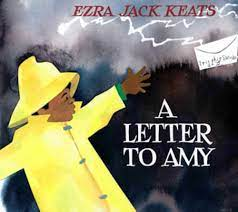 Keats, Ezra Jack. A Letter to Amy. Puffin Books, 1998. ​
https://youtu.be/K2Wpw8Ec3PQ
Unit 2
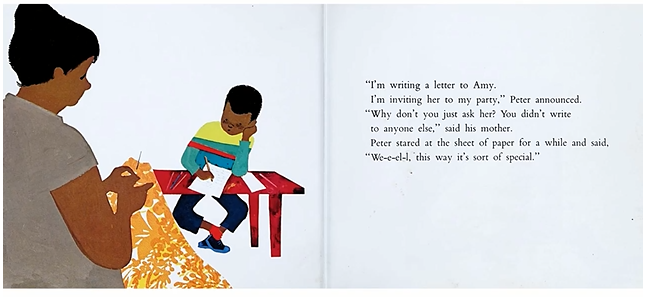 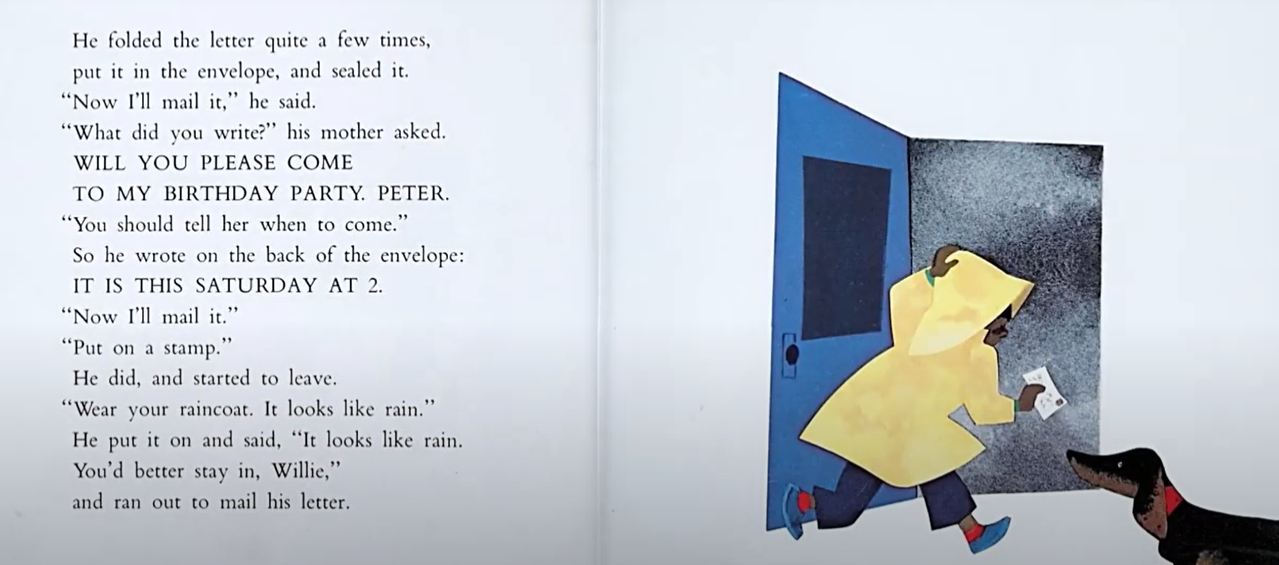 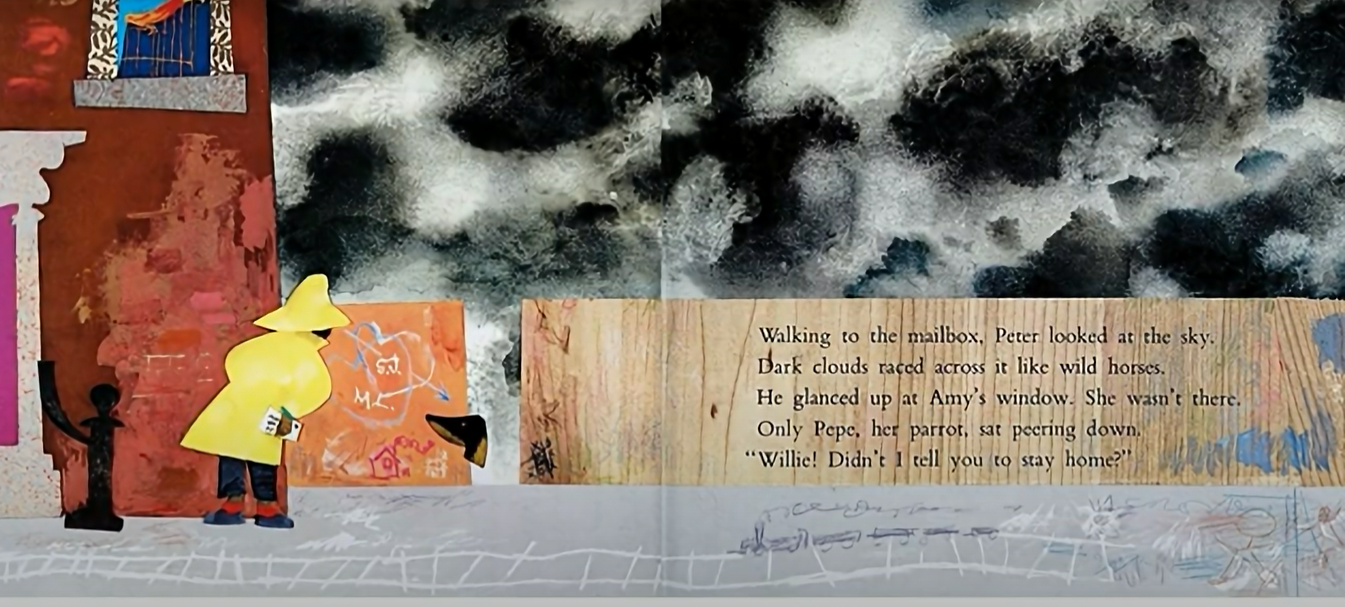 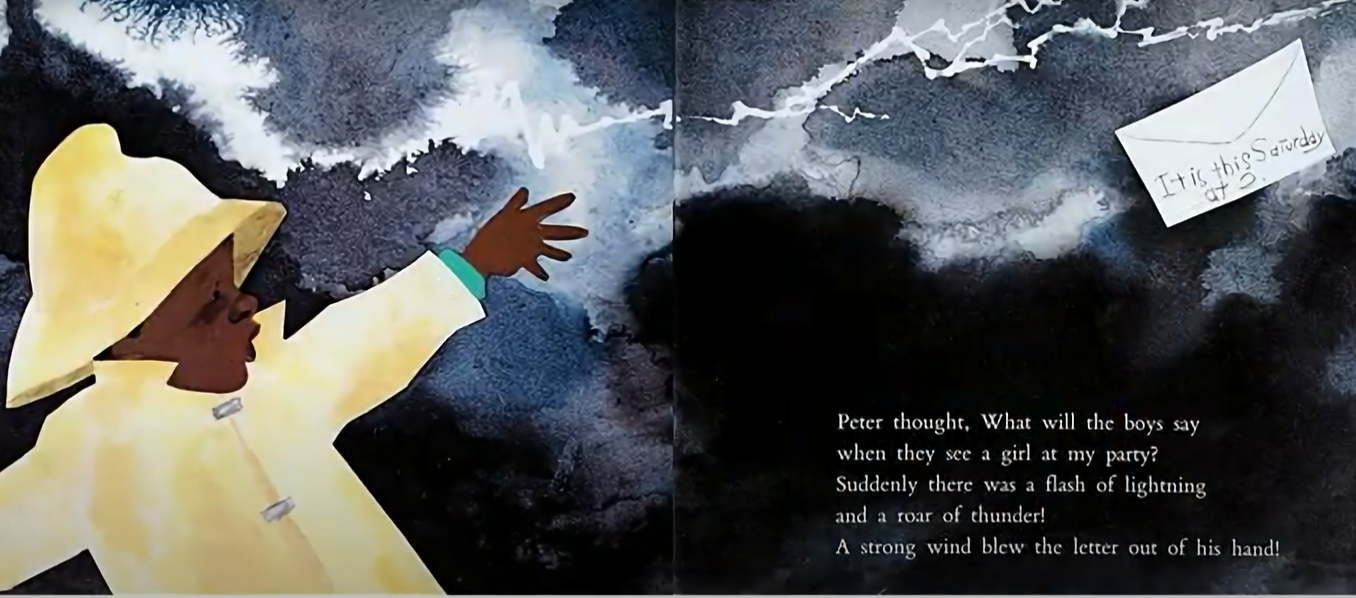 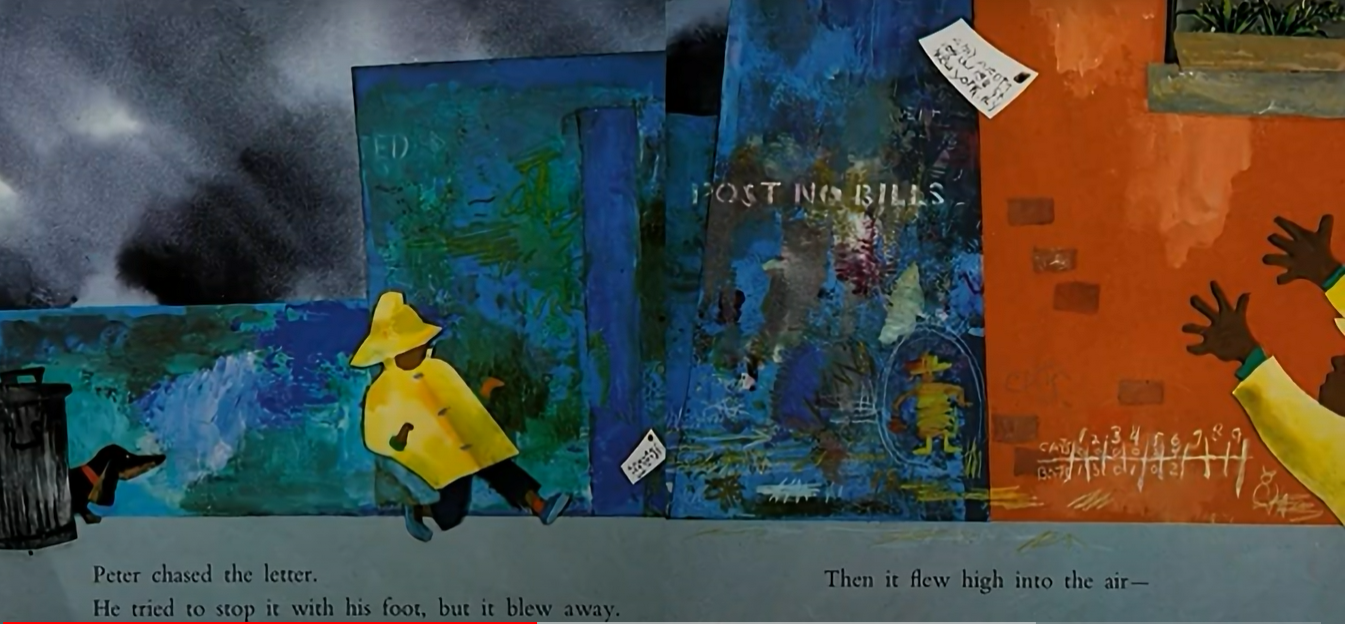 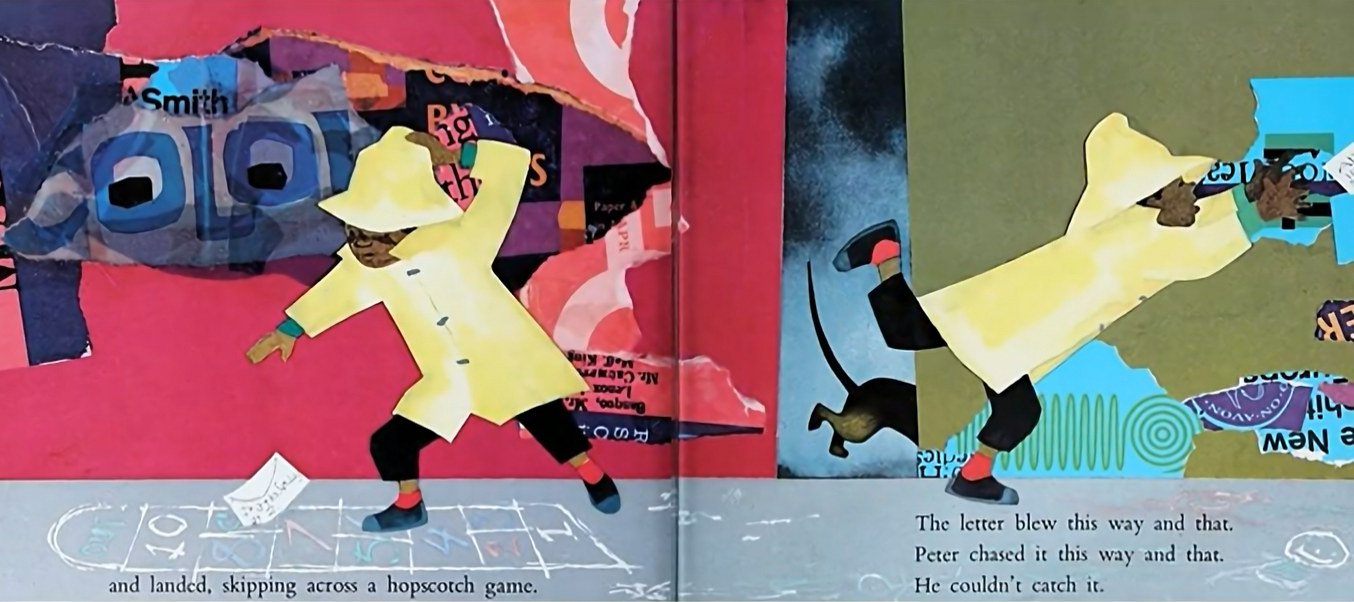 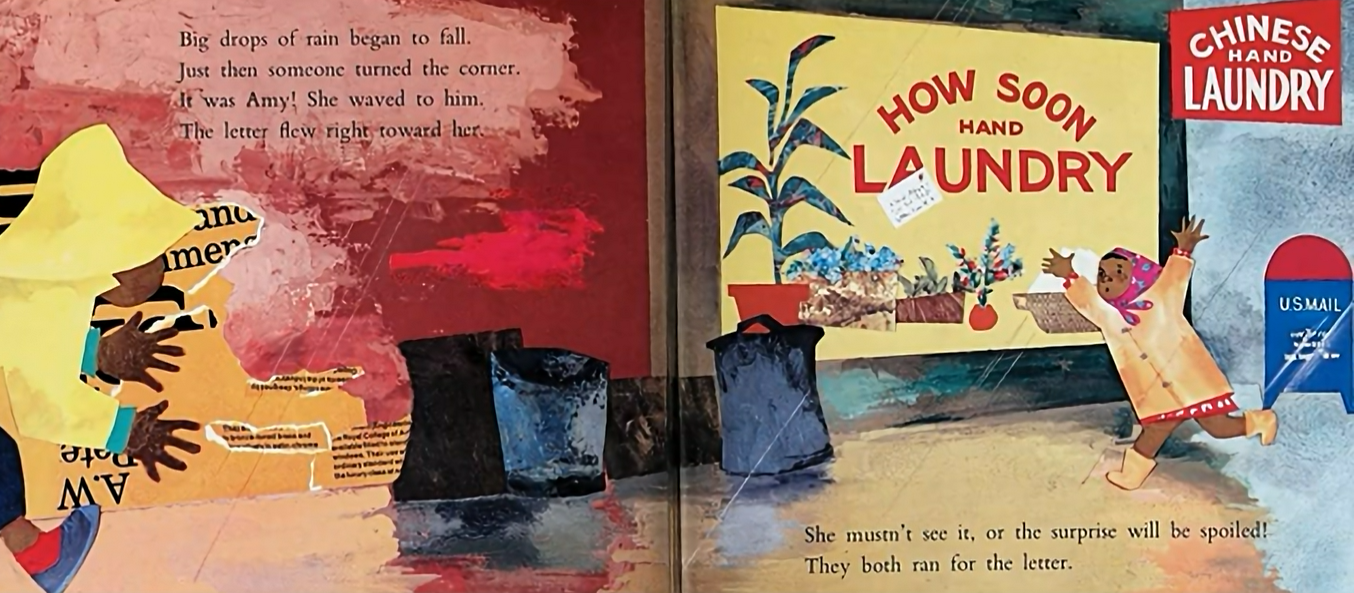 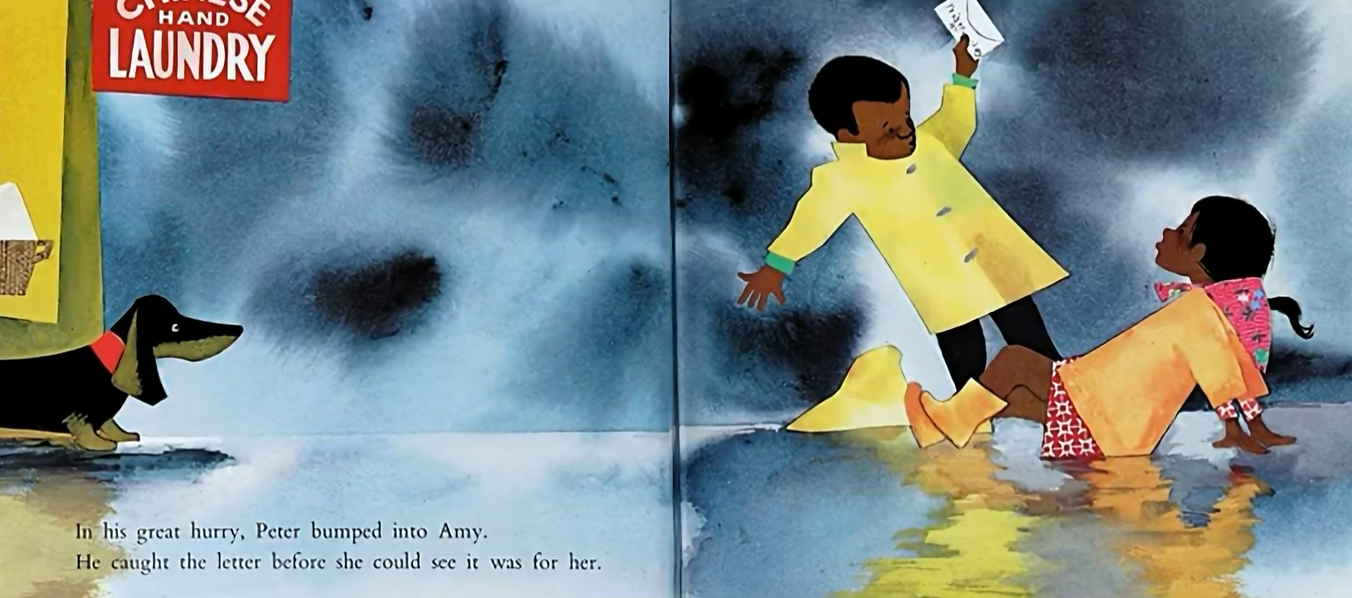 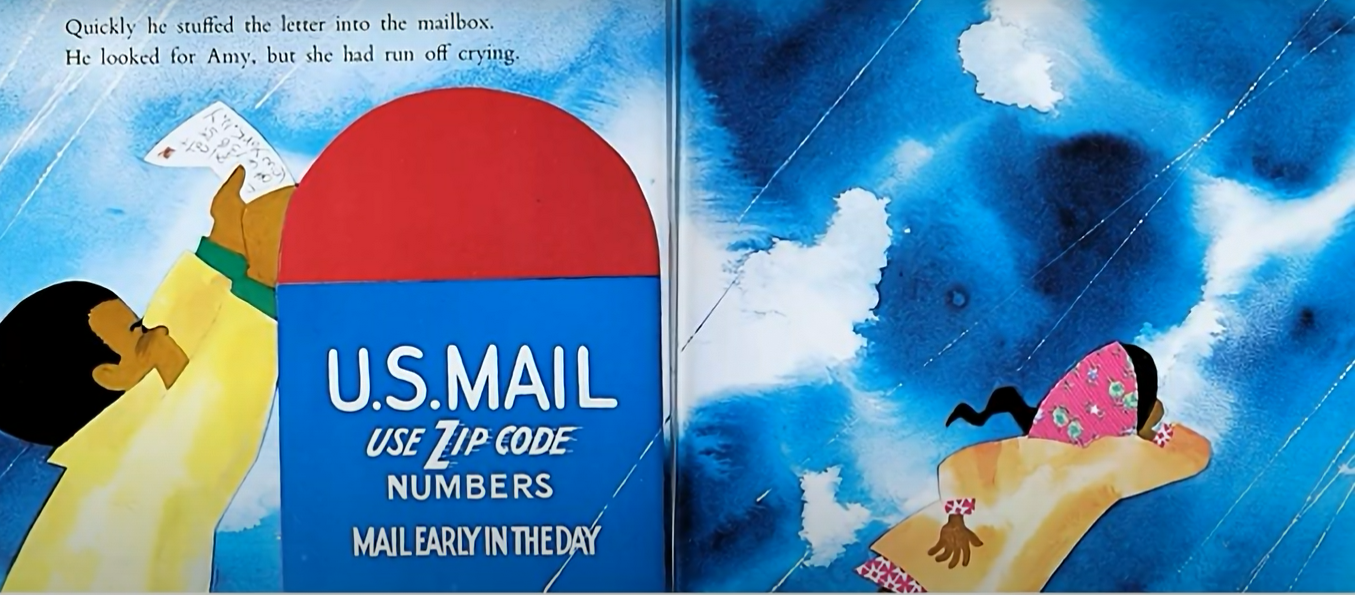 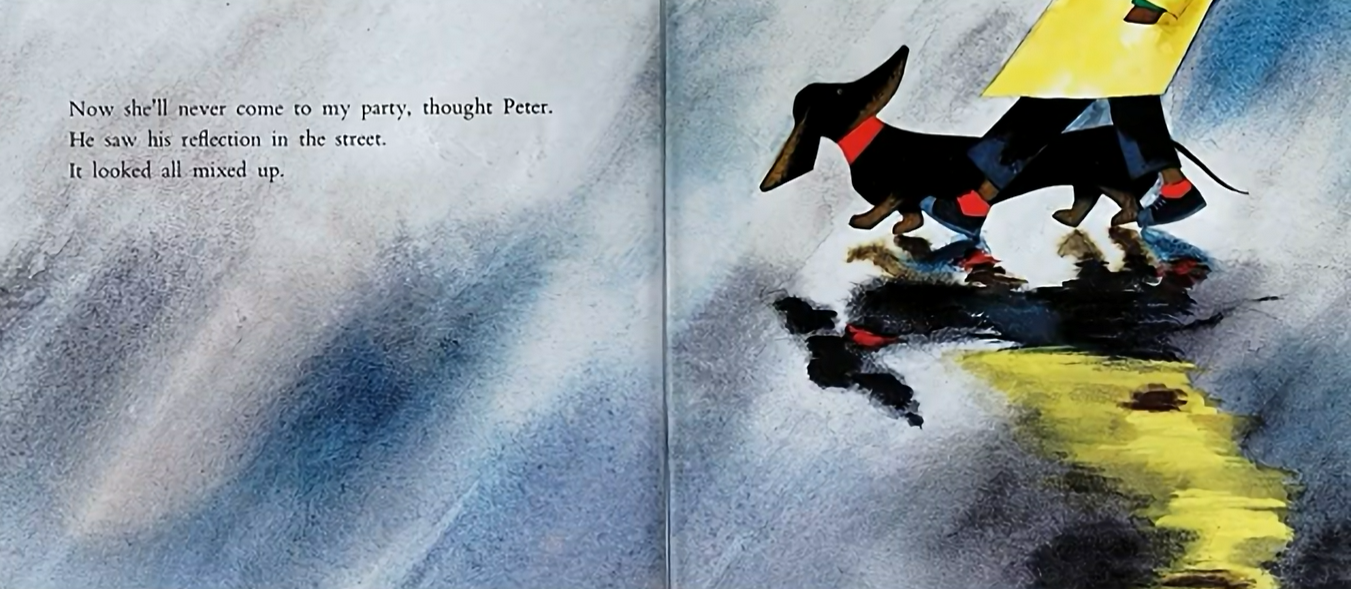 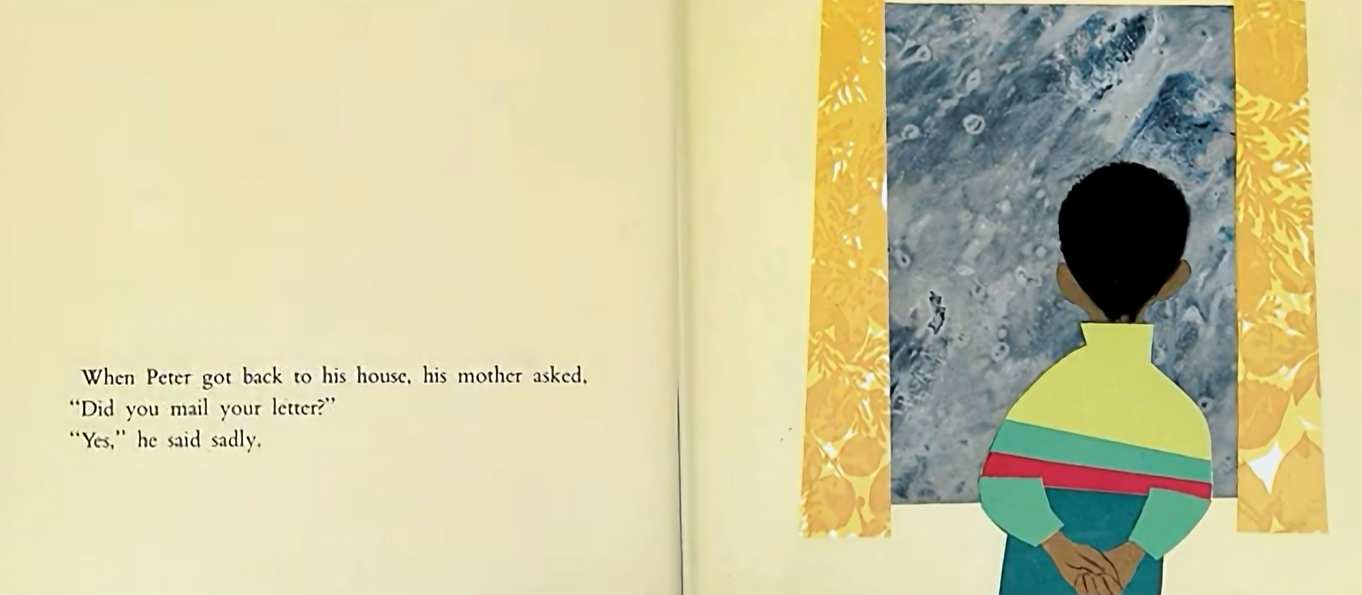 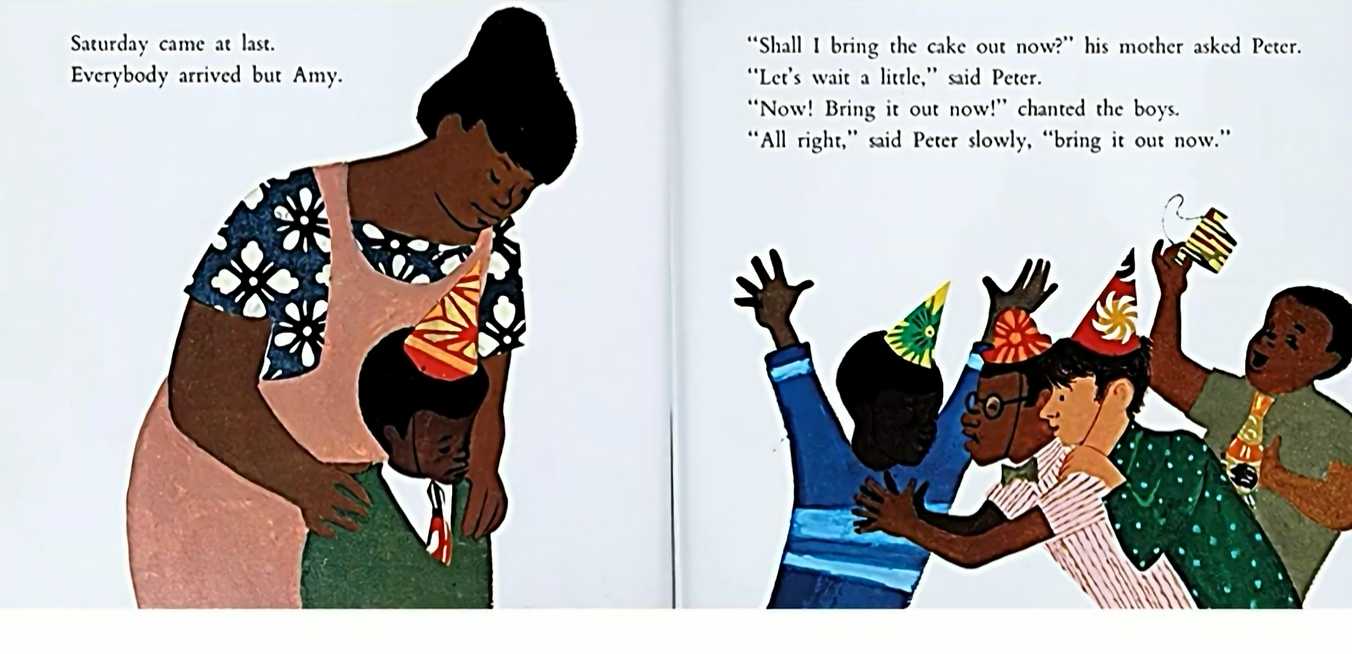 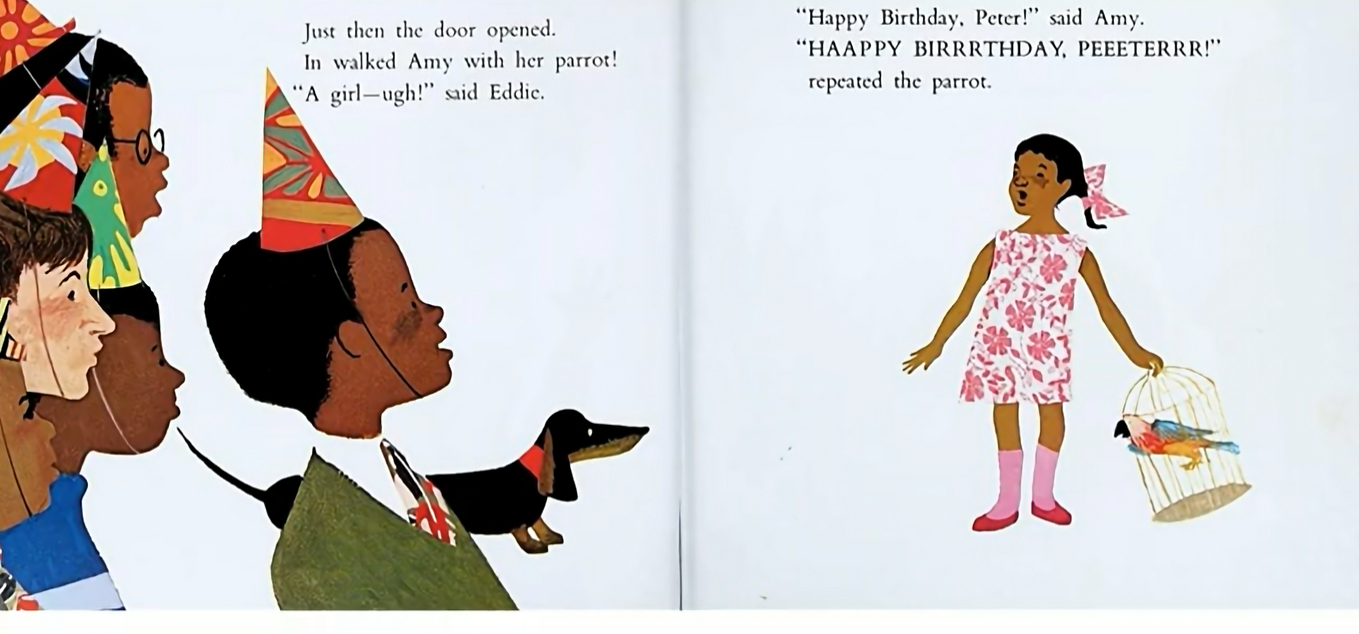 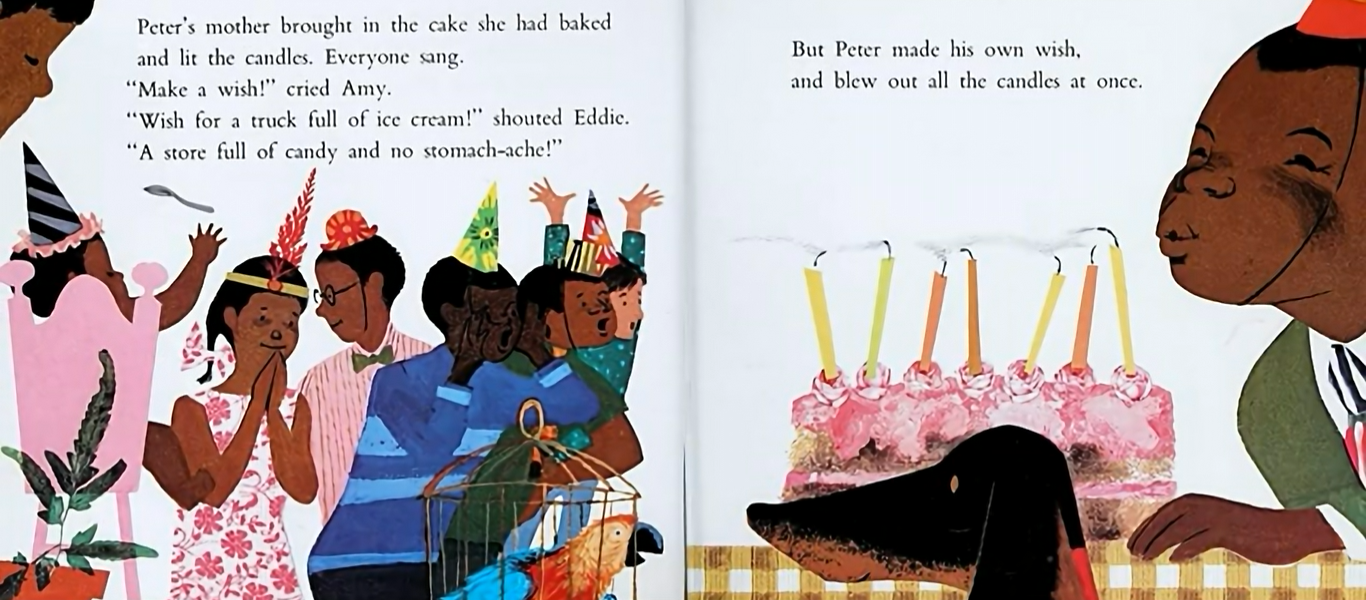